NEJVĚTŠÍ         ZÁHADY                  LIDSTVA
Objekty na Marsu
Curiosity  přistálo na povrch rudé planety v roce 2012.
Kromě nádherných fotografií vzbudí čas od času větší pozornost nálezy podivně vypadajících objektů.
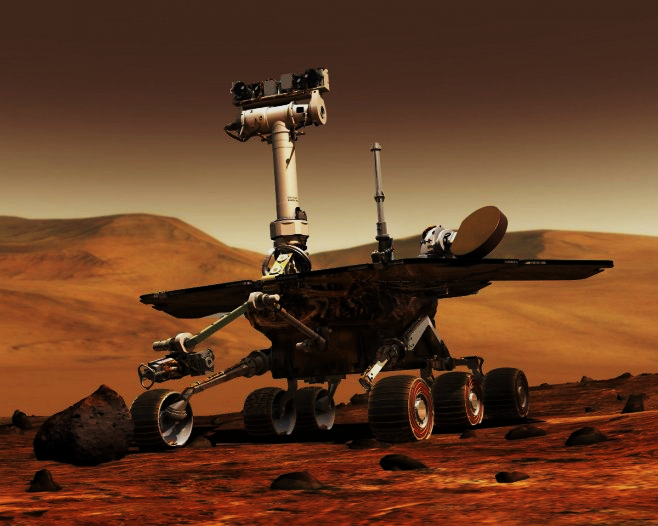 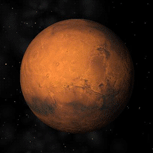 Objekty na Marsu
nálezy podivně vypadajících objektů.
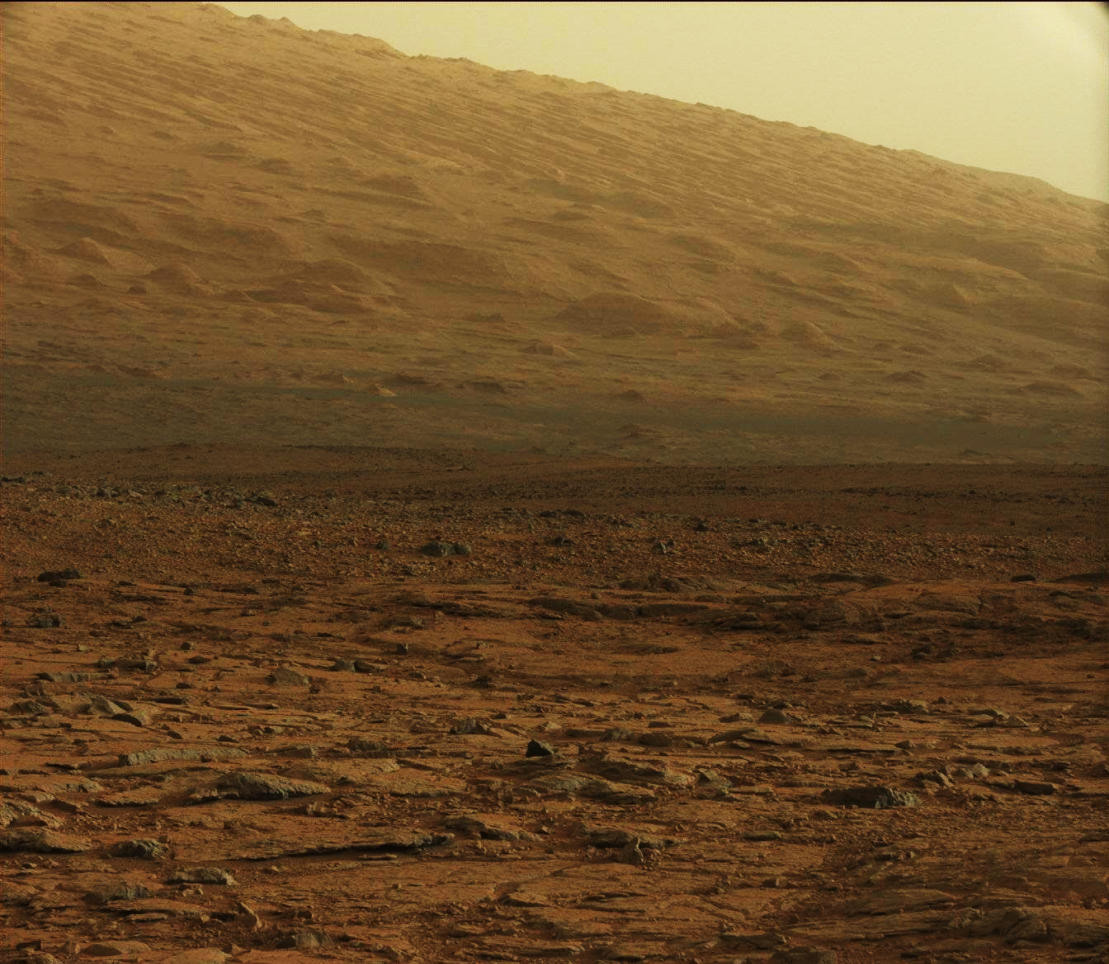 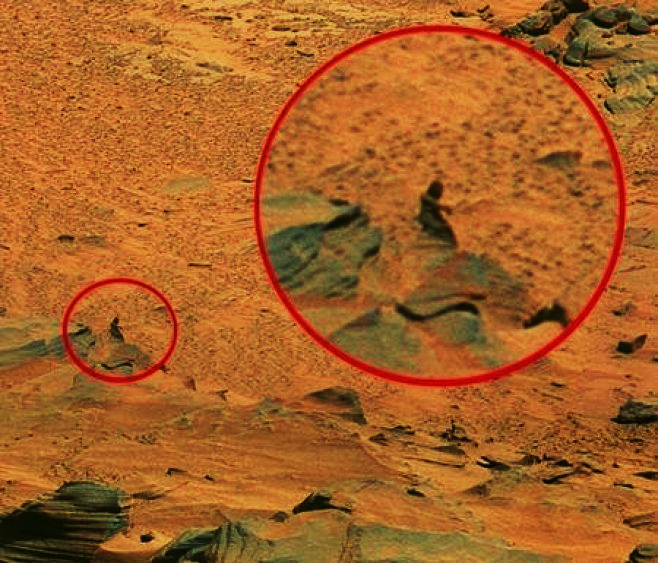 Objekty na Marsu
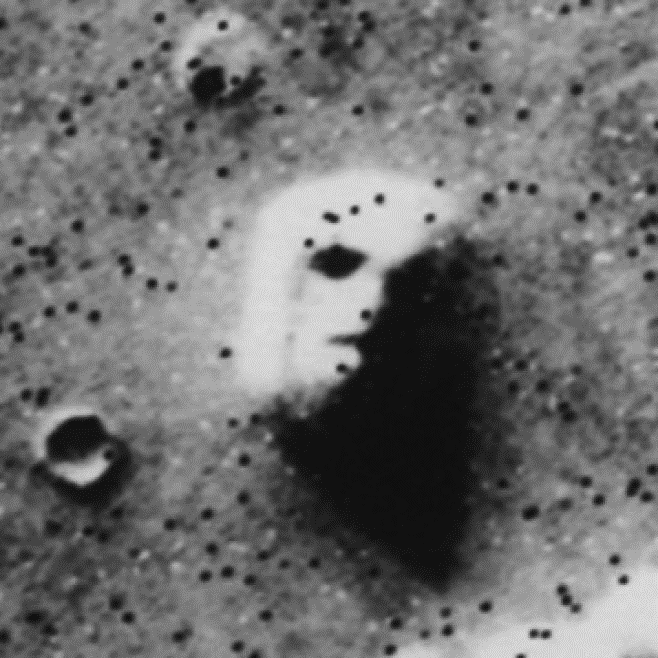 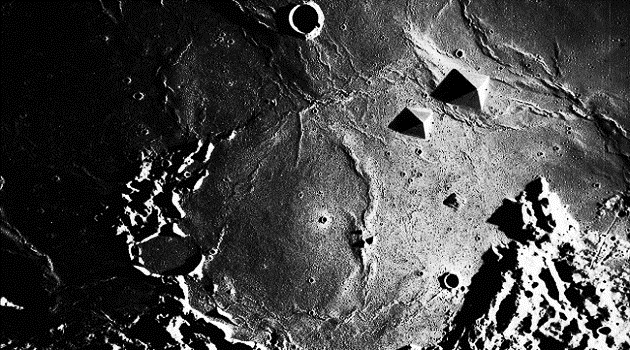 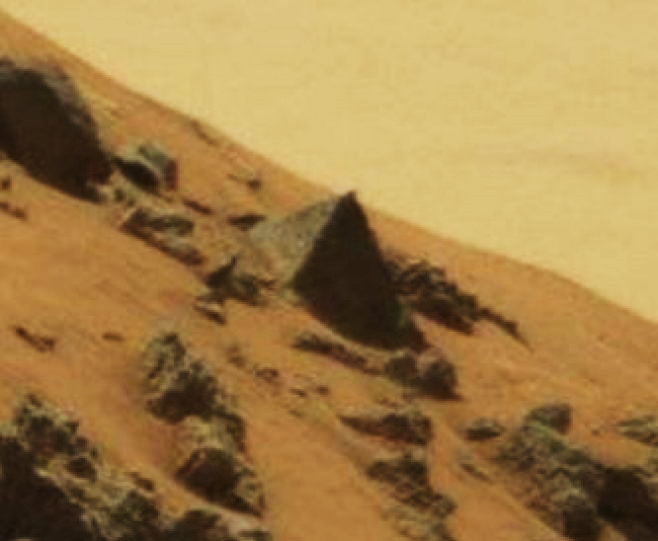 Bermudský trojúhelník
Tento trojuhelník se nachází mezi Miami, Portorikem a především Bermudami.
Ztrácí se v něm od nepaměti lodě, letadla apod.
Nejpravděpodobnější možností je methan, dále to mohou být vodní víry, obří vlny, zmagnetizovaný meteorit, nepříznivé počasí atd.
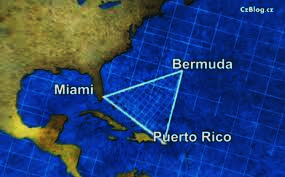 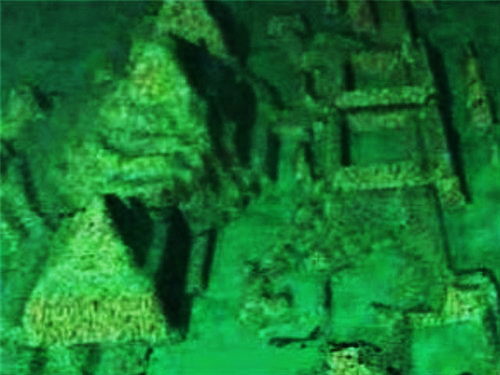 Spontánní samovznícení člověka
Nemá uspokojivé vědecké vysvětlení.
 Je to jev, který má spočívat v samovolném vznícení těla živého člověka, aniž by byl přítomen vnější zdroj ohně.
Možné příčiny: knotová teorie ,alkoholismus, elektrostatické jevy, zásah kulovým bleskem, poškození buněk ...
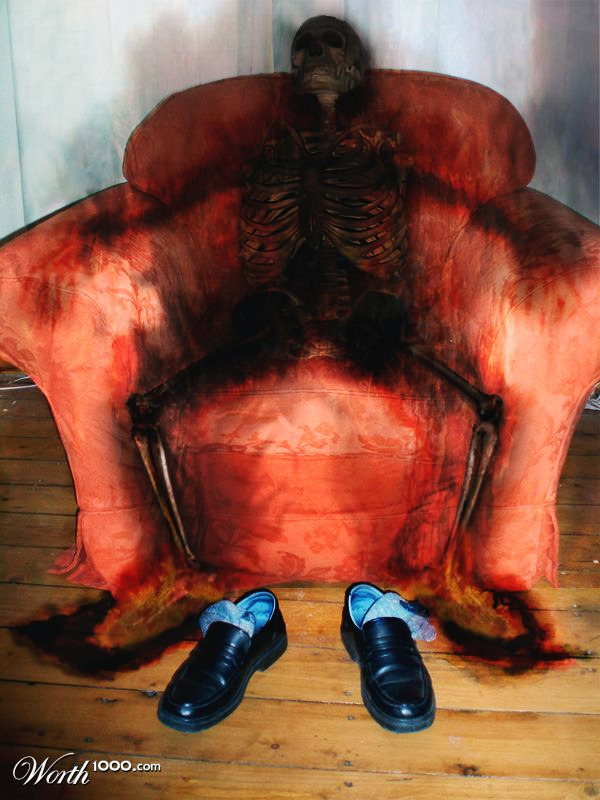 Atlantida
Vedou se o ní spekulace
Byla pohlcena oceánem
Objev haplotypu mitochondriální DNA X, který může spojovat potomky obyvatel Atlantidy
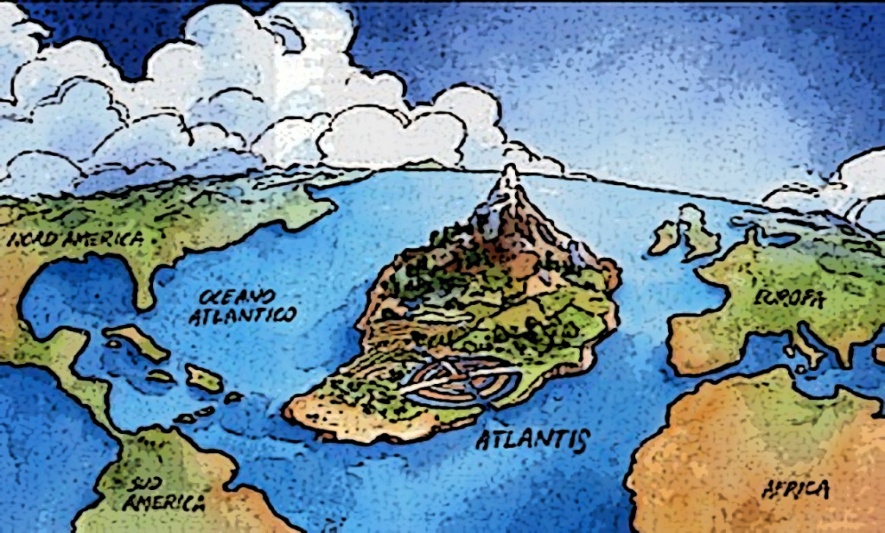 Velikonoční ostrov
Ostrov poblíž Jižní Ameriky
Díky národnímu parku je na seznamu UNESCO
Záhadné sochy z kamene
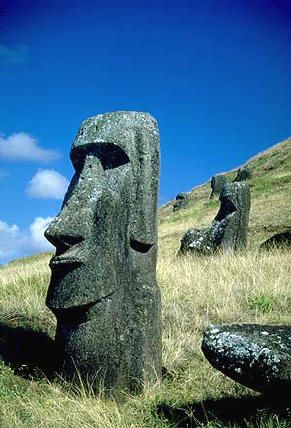 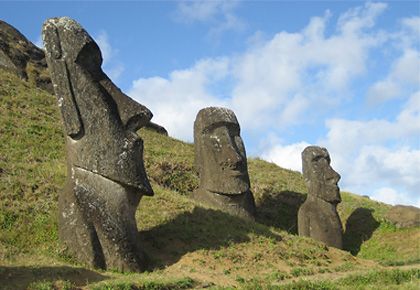 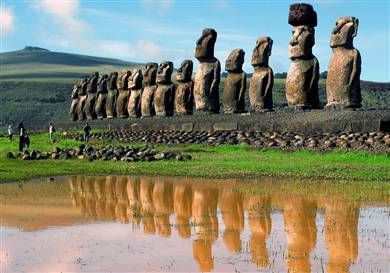 Stonehenge
Stavba z kamenů o výšce asi 4 m
Pravděpodobně sloužila jako obětní místo
Postavení menhirů mají souvislost se zatměním měsíce či slunce
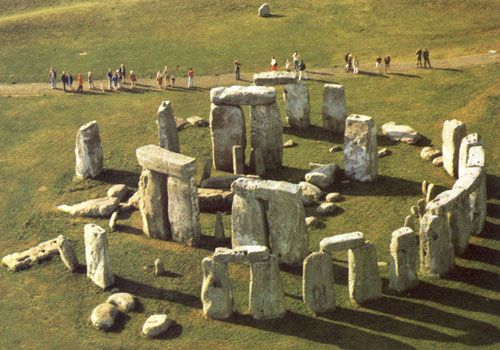 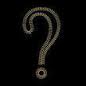 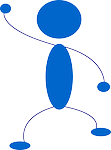 Amelia Earhart
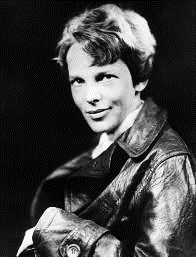 Narozena 1987
První kontakt s letadlem 1920
Letecká licence 1923
Překonala jako cestující Atlantik 1928
Vlastní přelet Atlantiku 1932
Cesta kolem světa 1937
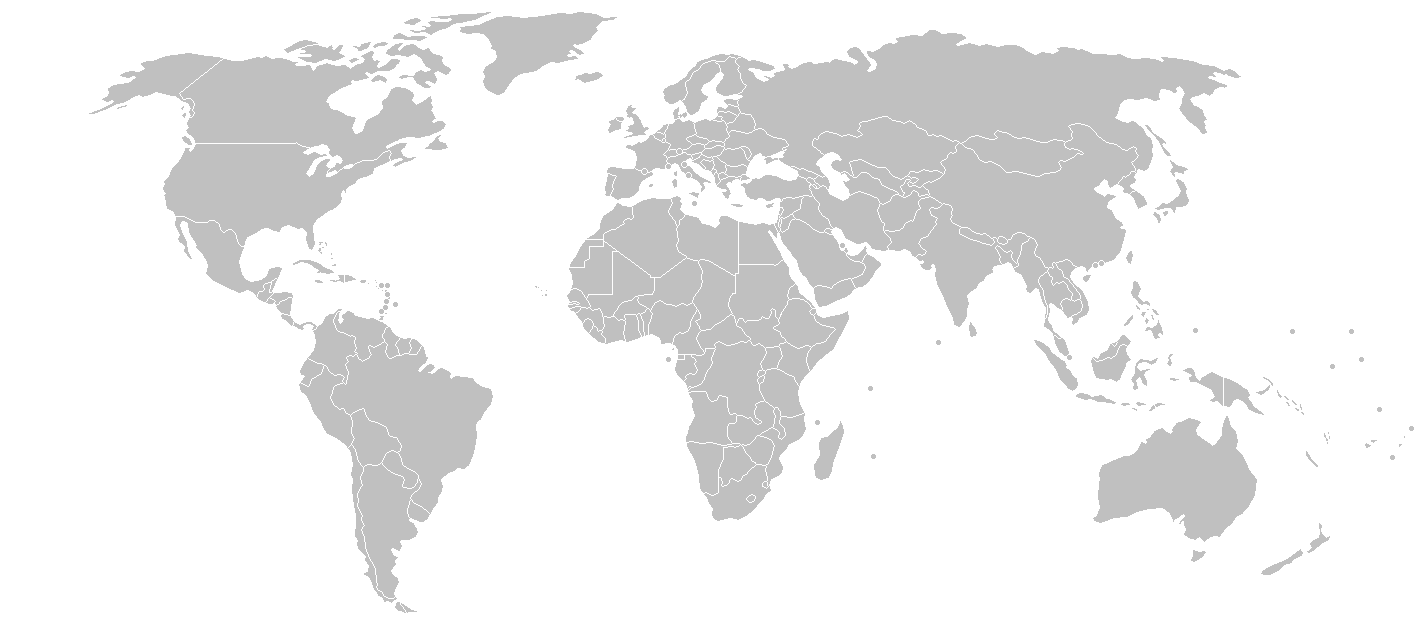 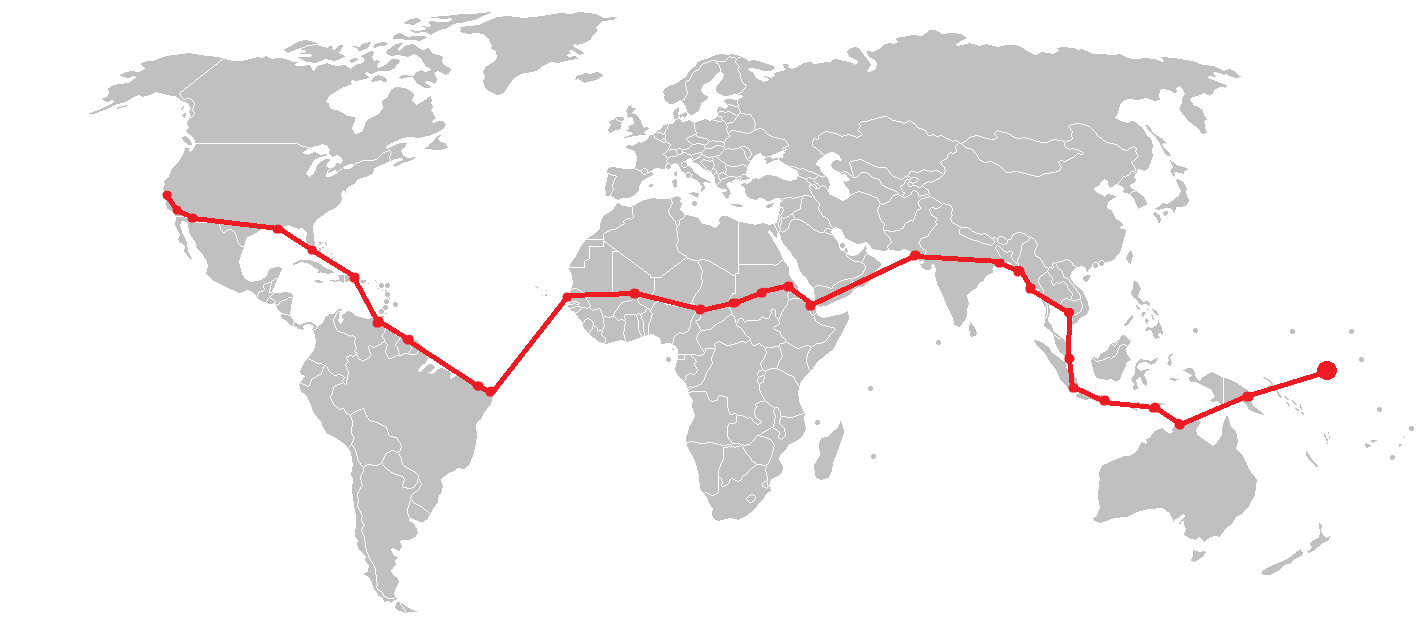 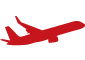 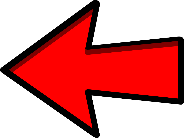 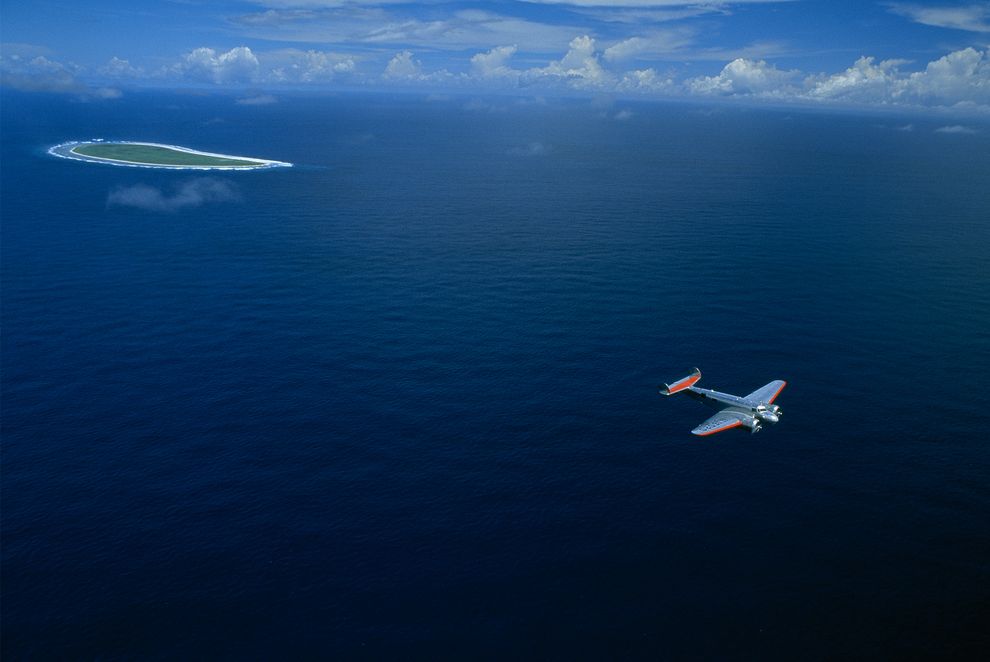 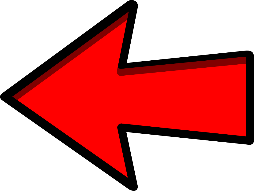 Co se dělo poté?
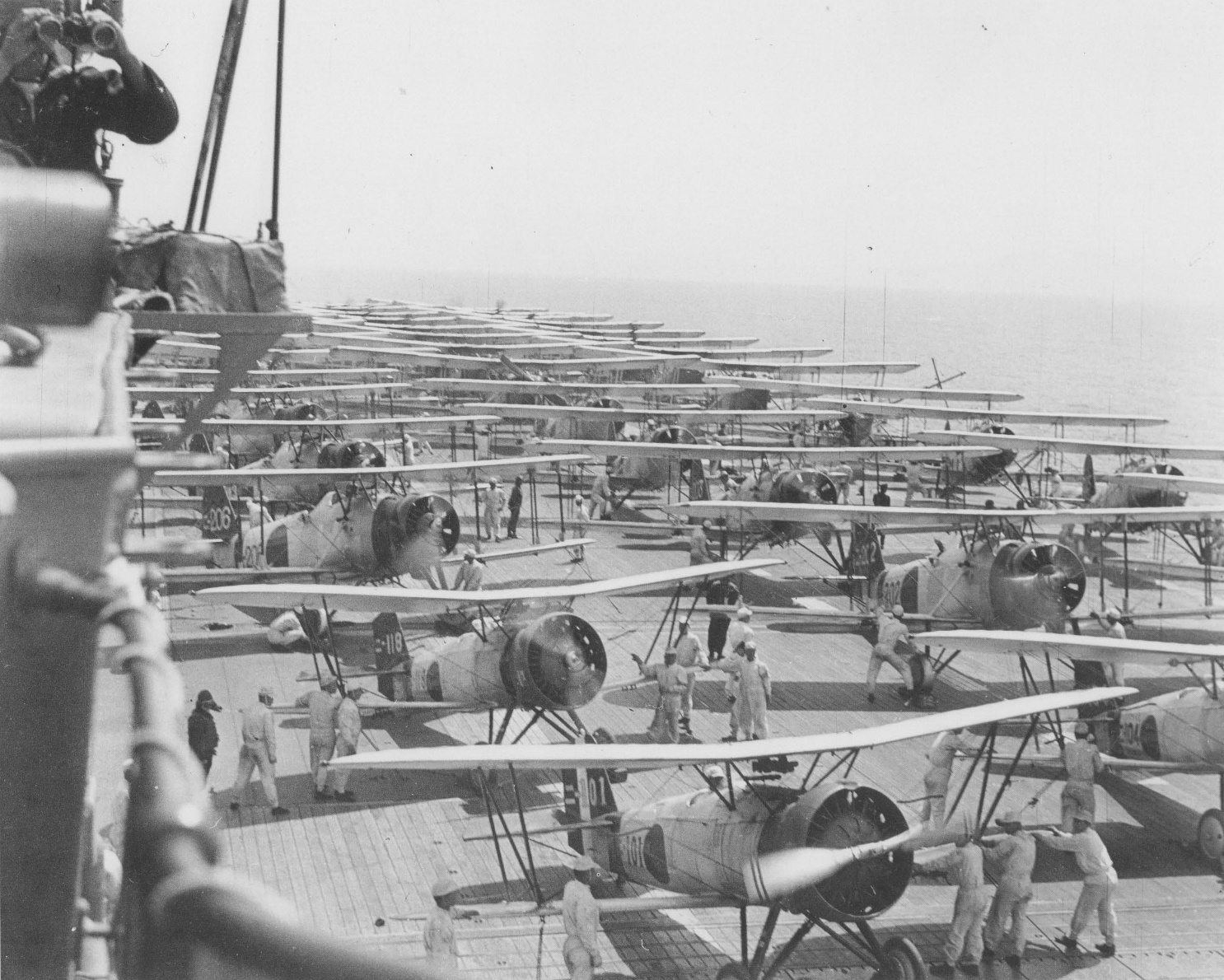 Velká pátrací akce
2 týdny
10 lodí
65 letadel
Nejvěrohodnější teorie
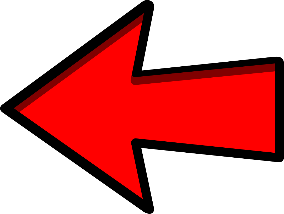 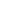 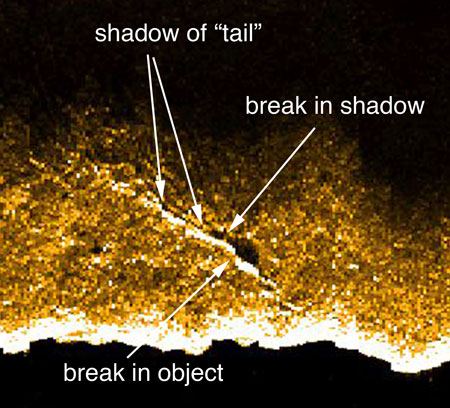 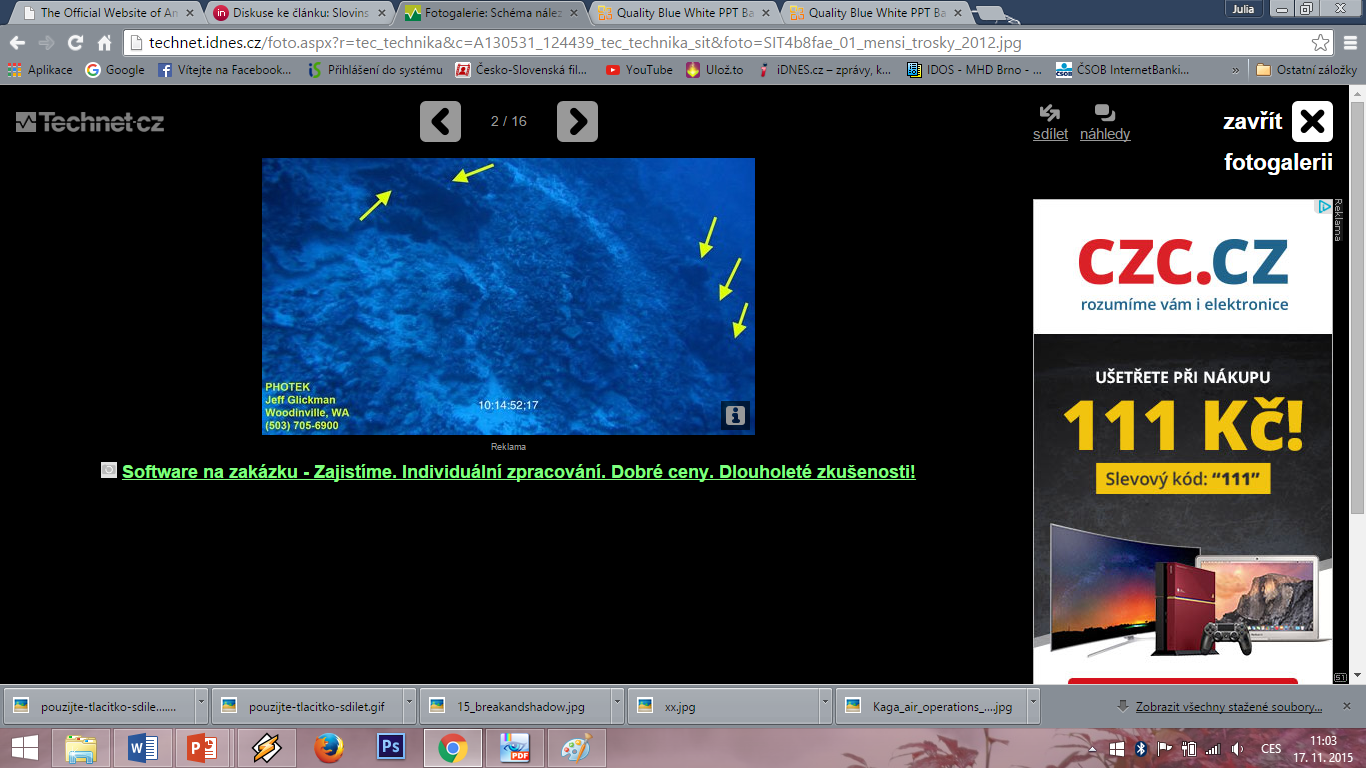 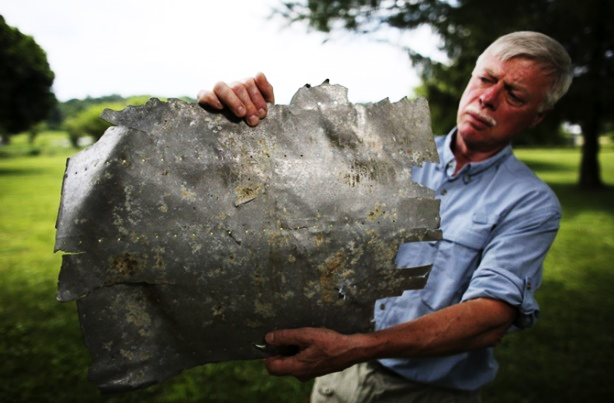 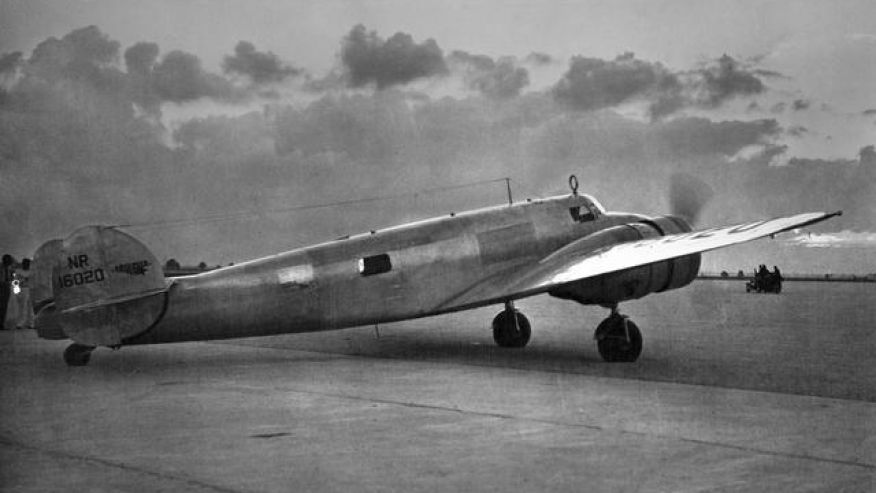 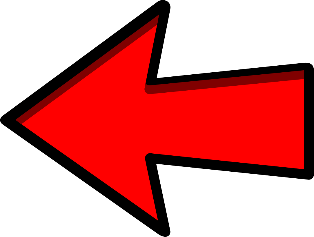 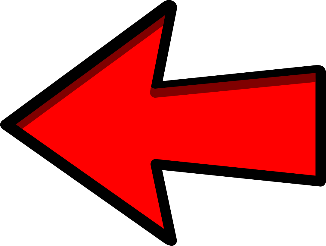 Děkujeme za pozornost